3D 모델링
개념설계 과정
개념설계 보고서 작성 방법
#7. 개념설계
1
강의소개
2
시스템공학 개론
3
창의성 개론
4
요구사항 정의
10
가치공학
(설계경제성검토)
5
예비과제 실습
6
아이디어 도출
11
시스템 제작
7
개념설계
12
성능평가
8
개념설계 대안 선정
13
프로토타이핑
9
상세설계
14
3D 프린팅
15
기말고사
1
개념설계 과정 (1/2)
3개의 개발 방향 구체화
아이디어 도출 단계에서 만들어진 3개의 개발 방향을 보다 정교하게 수정보완하여 3개의 설계대안을 수립

3개의 개념도 작성 
3D 모델링 도구를 이용하여 Pencil Drawing으로 그려진 개념도를 컴퓨터 도면으로 변환
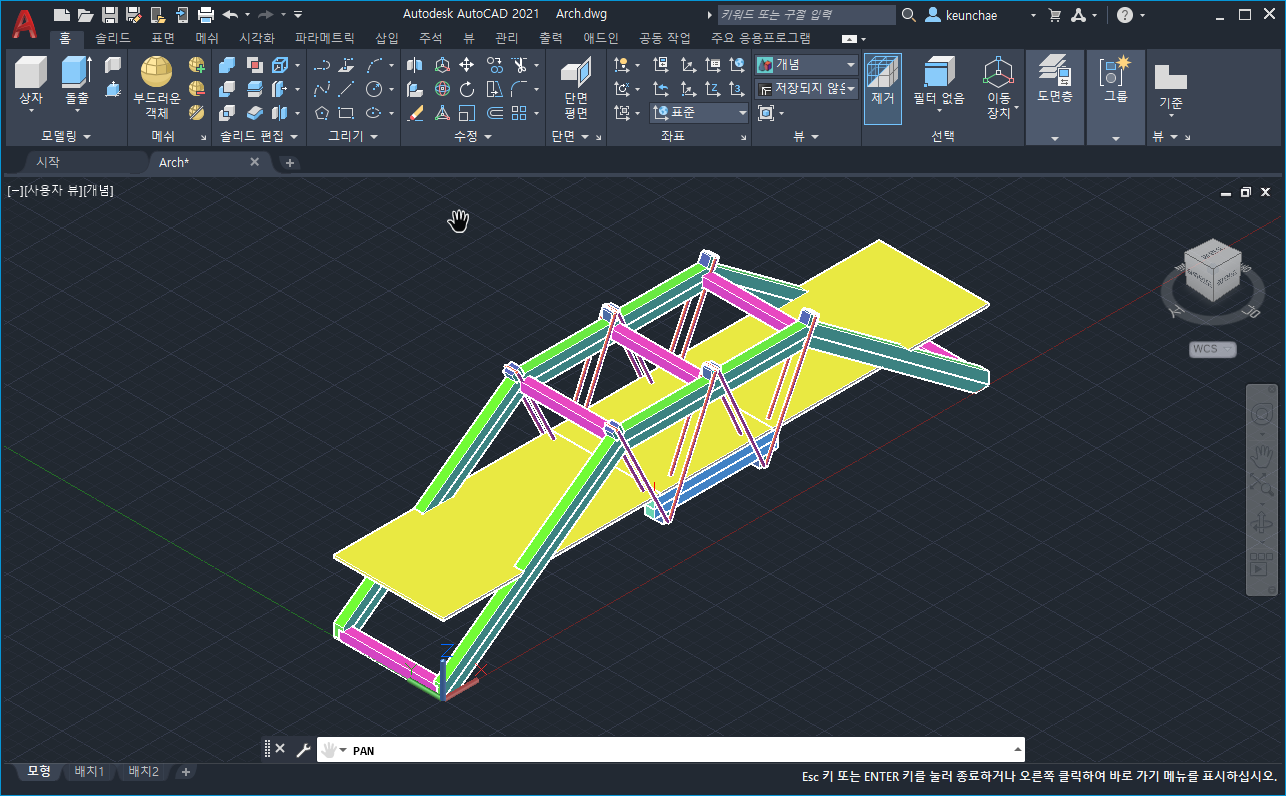 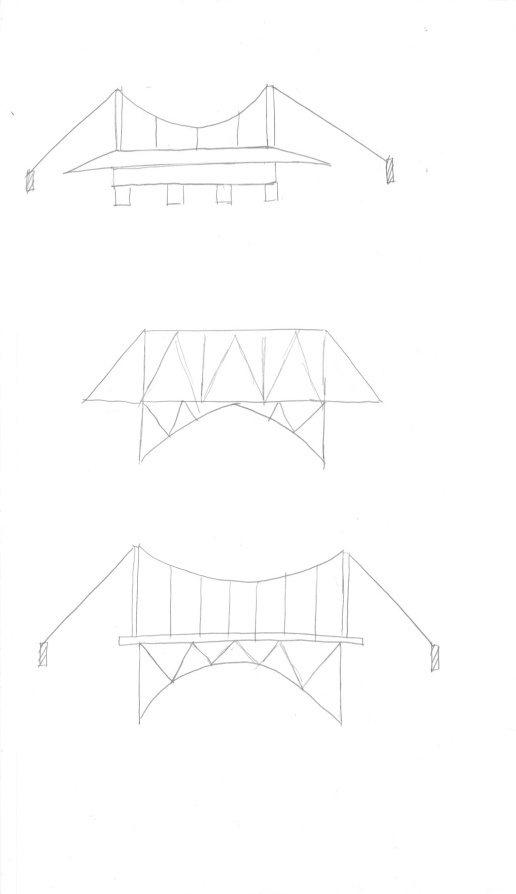 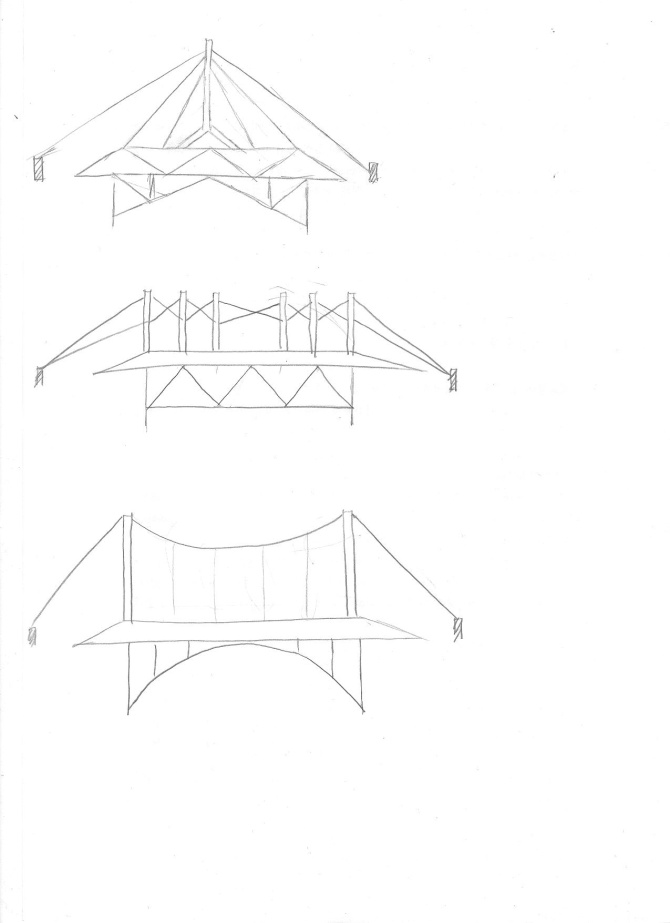 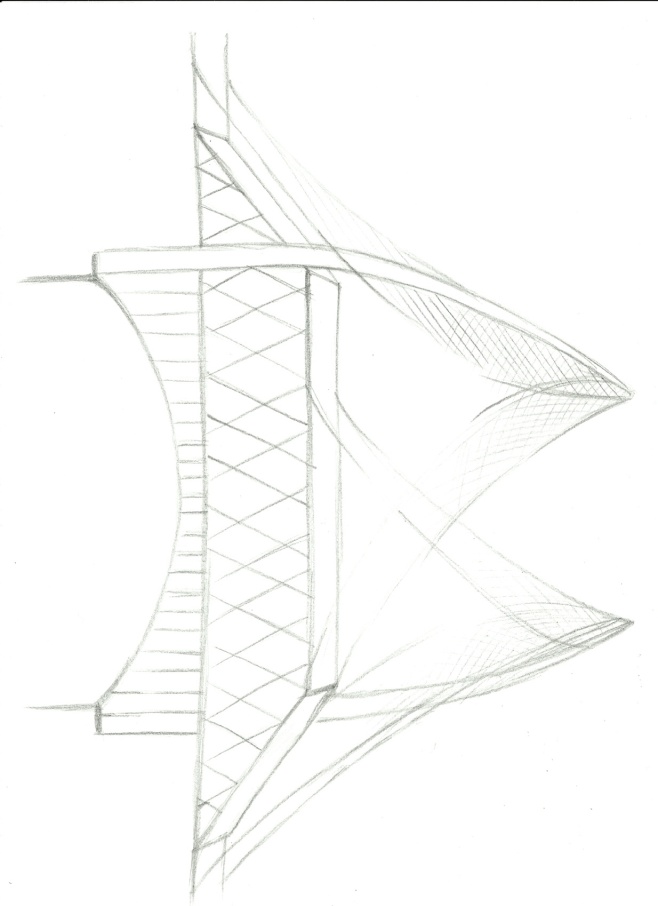 2
개념설계 과정 (2/2)
전형적인 트러스 구조를 탈피한 디자인이 높은 창의성 점수를 부여 받을 수 있음
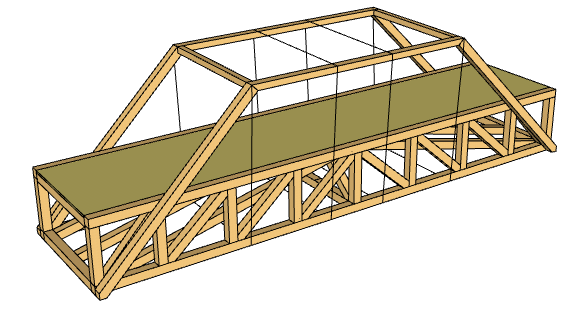 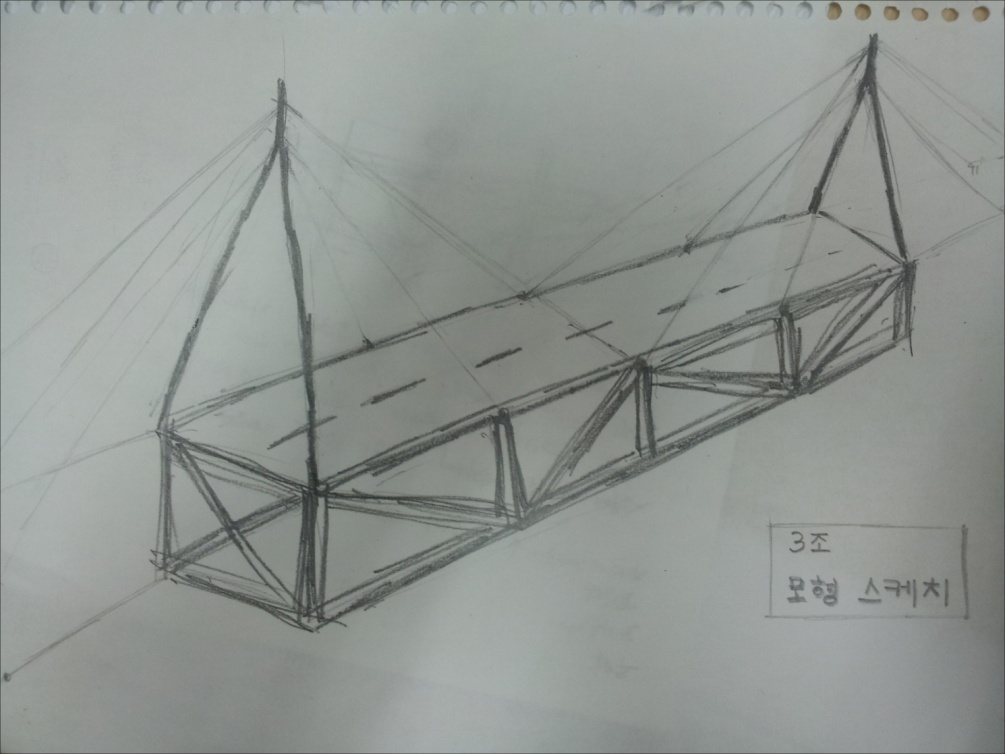 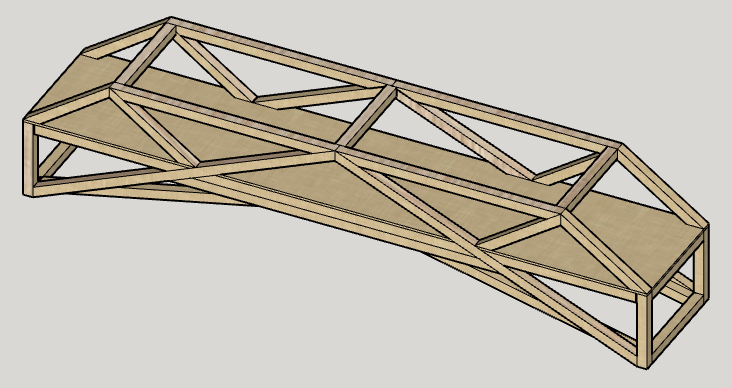 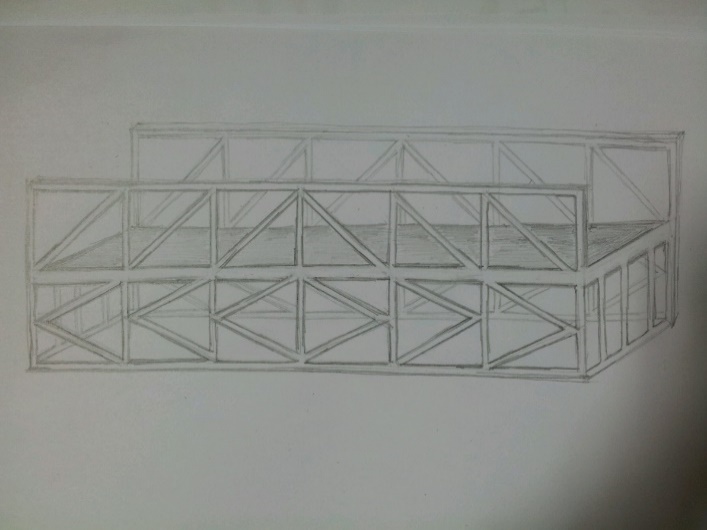 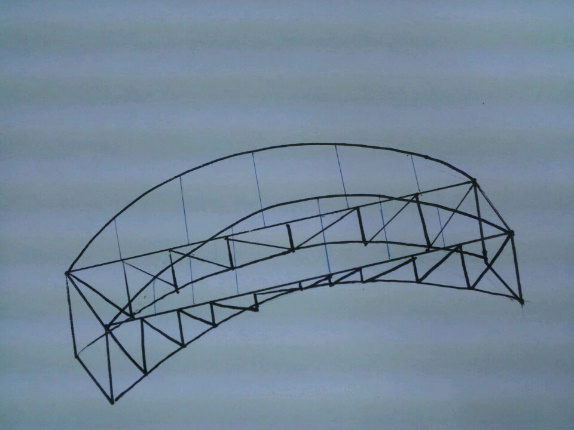 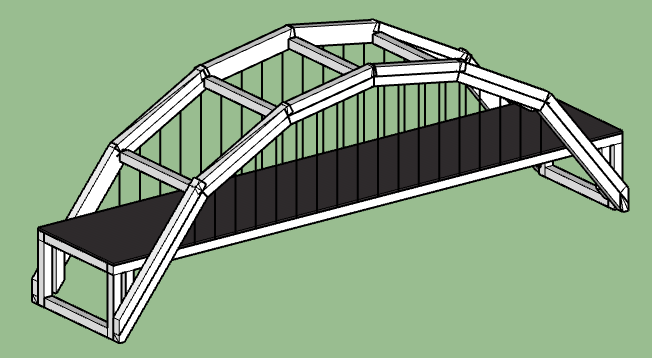 3
개념설계 시 주의사항 (1/3)
단위 : mm 이용, 3D 모델링으로 작도
교대 부분의 교량의 높이 65mm, 교량의 폭 100mm, 교량의 길이 500mm  65 : 100 : 500의 교량 상사비를 준수
규격 발사목 (8mm x 8mm 각재, 2mm x 100mm 판재), 규격 케이블(지름 1.5mm)을 이용하여 작도
교량 중앙부 40mm 높이, 20mm 폭의 바구니 거치용 막대 삽입 공간 확보
20
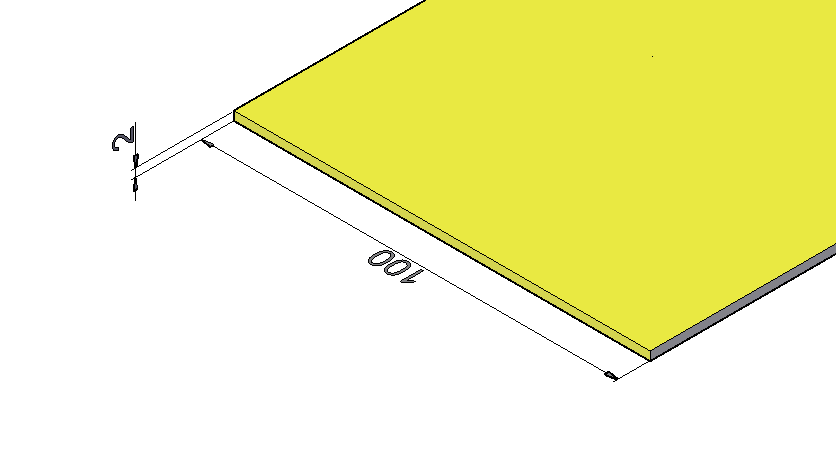 40
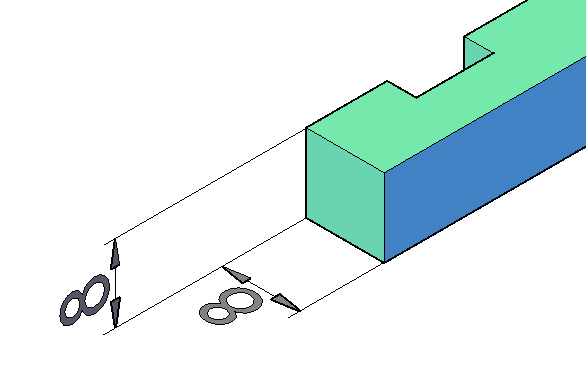 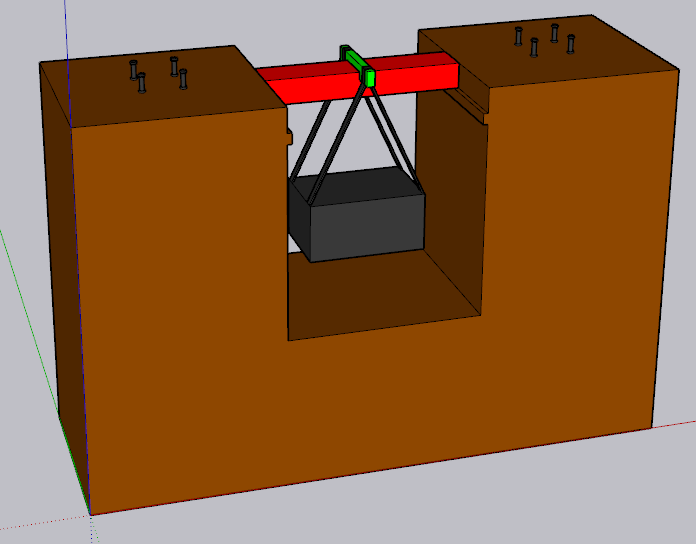 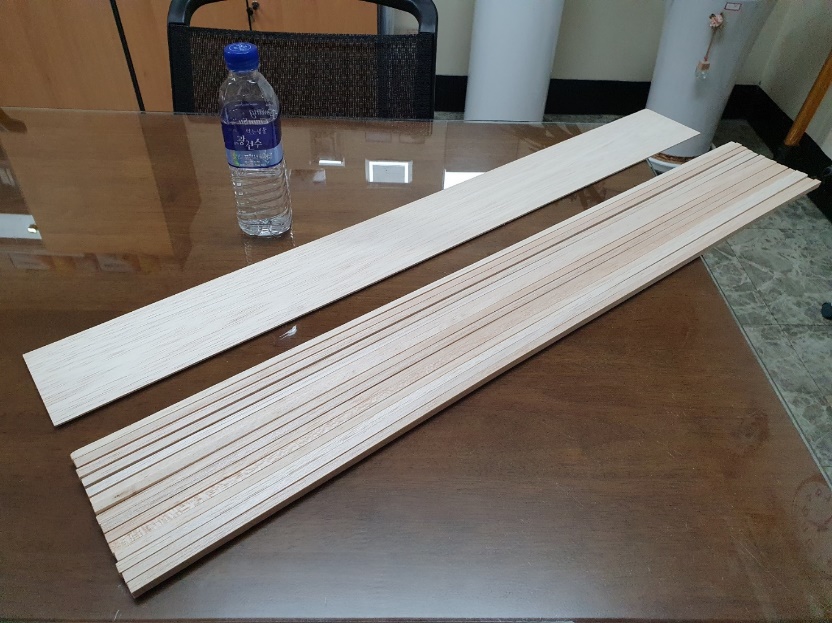 4
개념설계 시 주의사항 (2/3)
3D 모델링 시 부재를 서피스가 아닌 솔리드로 작도
부재간 겹침없이 부품 단위로 작도
인장력과 압축력을 받는 부재 구분 필요  인장력만을 받는 부재는 무명실 사용
주탑 사용시 교량 반대쪽으로 주탑과 실험대를 연결
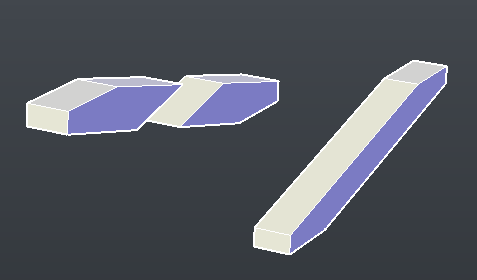 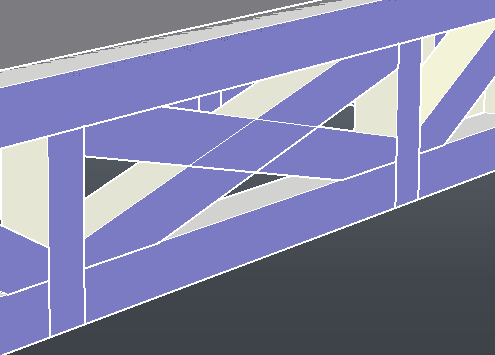 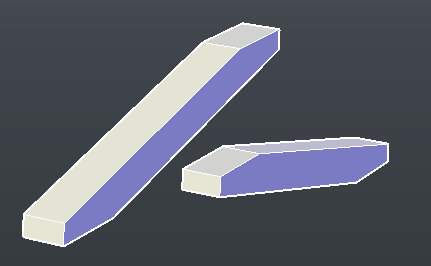 솔리드 연산
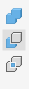 합집합
차집합
교집합
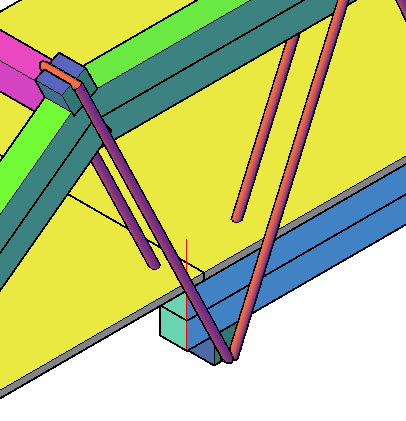 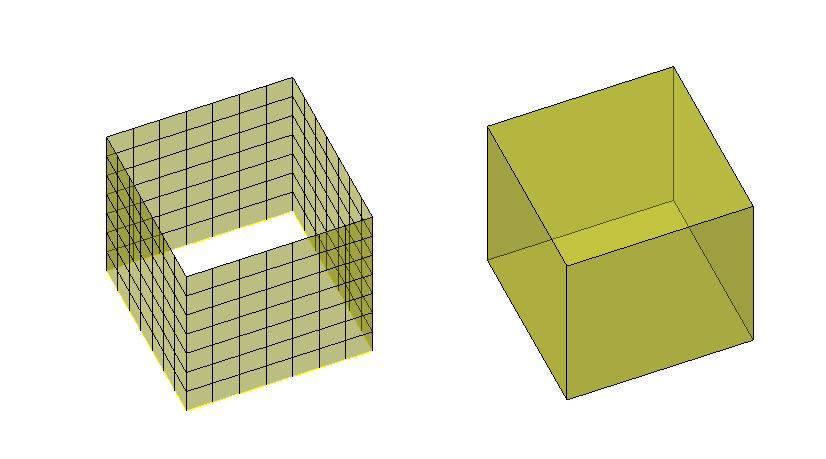 선 돌출  서피스
면 돌출  솔리드
5
개념설계 시 주의사항 (3/3)
3D 모델링 시 케이블을 선이 아닌 솔리드(지름 1.5mm 원통)로 작도
경로돌출(Path Extrude) 영상 참조
https://youtu.be/uCD54EF37lk (07.AutoCAD 기초 실습 - 케이블 10분 5초부터 참조)
케이블이 그려진 평면에 수직 방향으로 원을 그린 후 경로(폴리선)에 따라 돌출
EXT(EXTRUDE) 엔터  원 선택 엔터  P(경로) 엔터  경로 선택
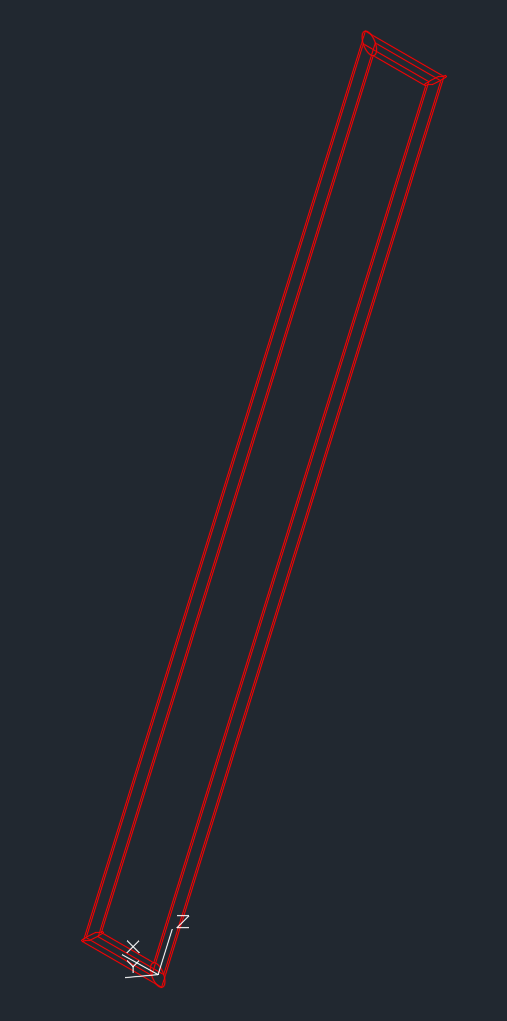 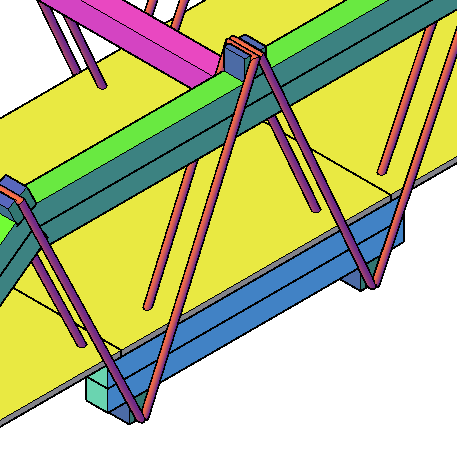 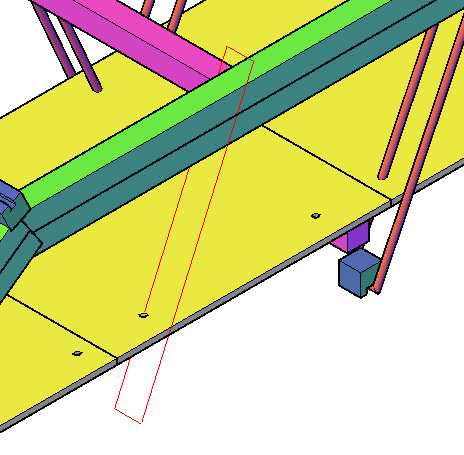 축 설정 시 이용
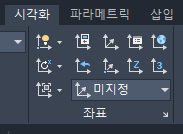 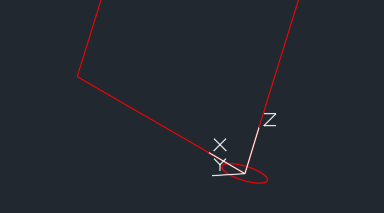 경로는 같은 평면 위에서 작도되어야 함
경로는 폴리선으로 작도되어야 함
6
개념설계 보고서 목차 및 작성요령
반드시 목차를 준수하여 보고서 작성 (개념설계 보고서 점수 : 5점 만점)
7
PPTX에 파일 직접 삽입  파일이 잘 열리는지 반드시 확인 필요
삽입  개체 메뉴 이용
개념도 파일(*.dwg)을 선택하여 삽입
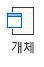 체크
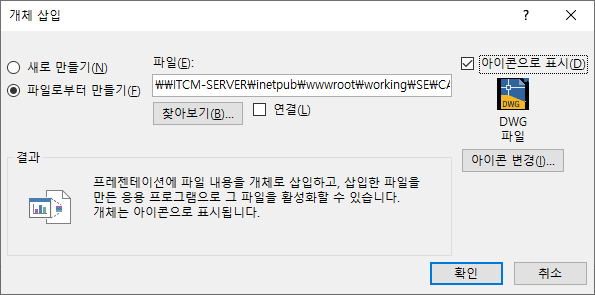 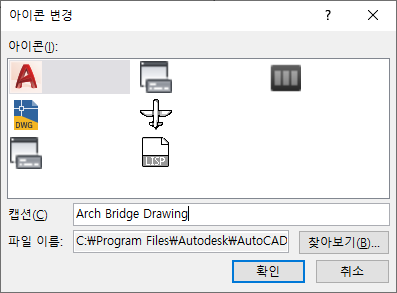 캡션을 입력
8
개념설계 보고서 작성 사례
1.1 설계대안 #01
1.2 설계대안 #02
1.3 설계대안 #03
2.3 개념도 #03
3. 참고문헌
목차
개념설계 보고서
1. 설계대안 수립
2. 수정 개념도
#조
2.1 개념도 #01
2.2 개념도 #02
9